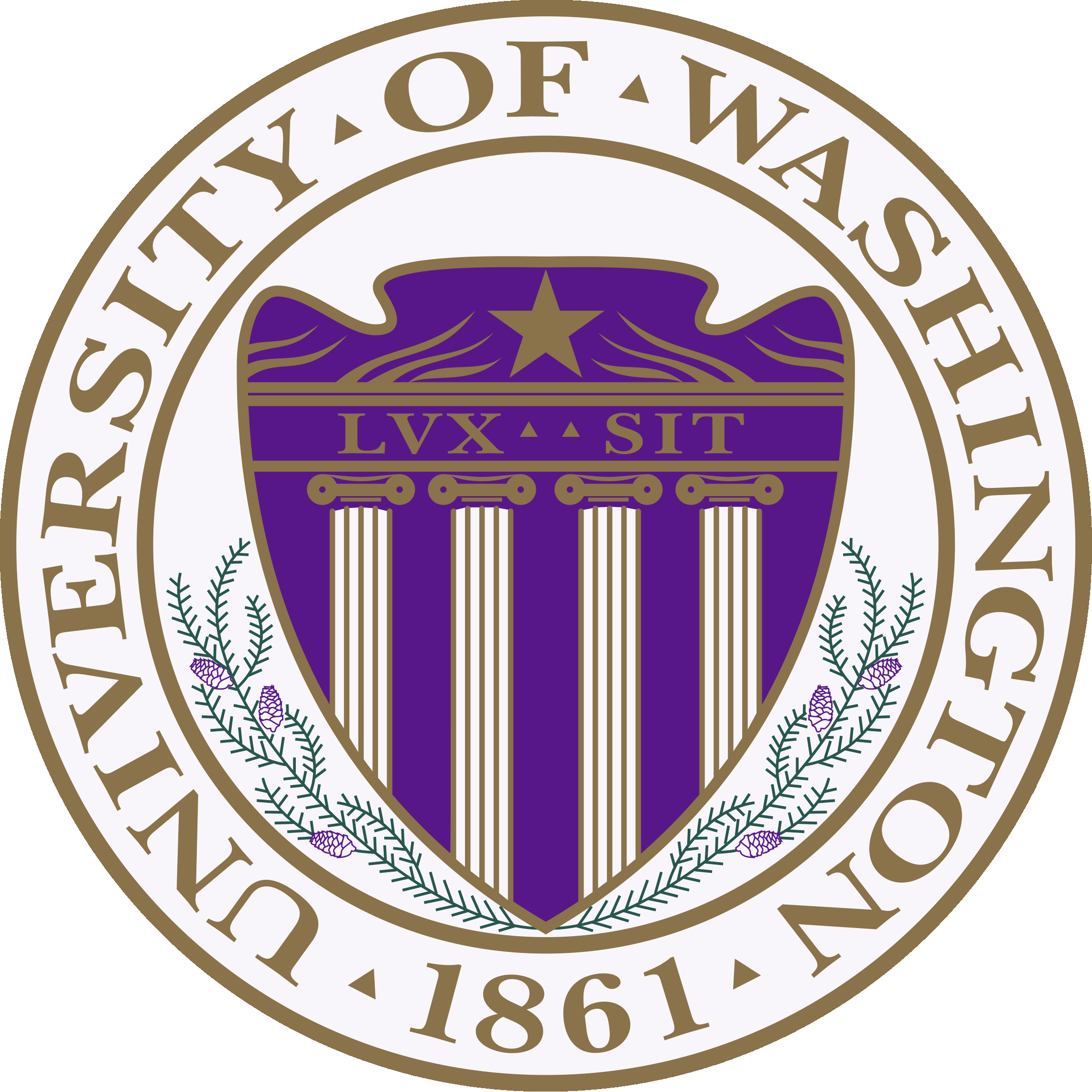 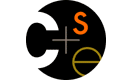 CSE341: Programming LanguagesLecture 14Introduction to Racket
Dan Grossman
Fall 2011
Racket
Next 2+ weeks will use the Racket language (not ML) and the DrRacket programming environment (not emacs)
Installation / basic usage instructions on course website

Like ML, functional focus with imperative features
Anonymous functions, closures, no return statement, etc.
But doesn’t rely on pattern-matching

Unlike ML, no static type system: accepts more programs, but most errors do not occur until run-time

Really minimalist syntax

Advanced features like macros, modules, quoting/eval, continuations, contracts, …
Will do only a couple of these
Fall 2011
CSE341: Programming Languages
2
Racket vs. Scheme
Scheme and Racket are very similar languages
Racket “changed its name” in 2010
Notes and instructor may occasionally slip up

Racket made some non-backward-compatible changes…
How the empty list is written
Cons cells not mutable
How modules work
Etc.
… and many additions

Result: A modern language used to build some real systems
More of a moving target (notes may become outdated)
Online documentation, particular “The Racket Guide”
Fall 2011
CSE341: Programming Languages
3
Getting started
DrRacket “definitions window” and “interactions window” very similar to how we used emacs and a REPL
DrRacket has always focused on good-for-teaching
See usage notes for how to use REPL, testing files, etc.
You need to get good at learning new tools on your own, but today’s demos (more code than in slides) will help

Start every file with a line containing only
	#lang racket
(Can have comments before this, but not code)

A file is a module containing a collection of definitions (bindings)…
Fall 2011
CSE341: Programming Languages
4
Example
#lang racket

(define x 3) 
(define y (+ x 2)) 

(define cube ; function 
  (lambda (x) 
    (* x (* x x)))) 

(define pow ; recursive function
  (lambda (x y) 
    (if (= y 0)
        1
        (* x (pow x (- y 1))))))
Fall 2011
CSE341: Programming Languages
5
Some niceties
Many built-in functions (a.k.a. procedures) take any number of args 
Yes * is just a function
Yes we’ll show you later how to define variable-arity functions




Better style for non-anonymous function definitions (just sugar):
(define cube 
  (lambda (x) 
    (* x x x)))
(define (cube x)
  (* x x x))

(define (pow x y) 
    (if (= y 0)
        1
        (* x (pow x (- y 1)))))
Fall 2011
CSE341: Programming Languages
6
Old-friend #1: currying
Currying is an idiom that works in any language with closures
Less common in Racket because it has real multiple args
(define pow
  (lambda (x)
    (lambda (y)
      (if (= y 0)
          1
          (* x ((pow x) (- y 1)))))))

(define three-to-the (pow 3))
(define eightyone (three-to-the 4))
(define sixteen ((pow 2) 4))
Sugar for defining curried functions: 

(No sugar for calling curried functions)
(define ((pow x) y) (if …
Fall 2011
CSE341: Programming Languages
7
Old-friend #2: List processing
Empty list:    null (unlike Scheme, () doesn’t work, but '() does)
Cons constructor:    cons  (also (list e1 … en) is convenient)
Access head of list: car   (car and cdr a historical accident)
Access tail of list:     cdr
Check for empty:     null?

Examples:
(define (sum xs)
  (if (null? xs)
      0
      (+ (car xs) (sum (cdr xs)))))
(define (my-append xs ys)
  (if (null? xs)
      ys
      (cons (car xs) (my-append (cdr xs) ys))))
Fall 2011
CSE341: Programming Languages
8
Racket syntax
Ignoring a few bells and whistles, 
   Racket has an amazingly simple syntax

A term (anything in the language) is either:
An atom, e.g., #t, #f,  34, "hi", null, 4.0, x, …
A special form, e.g., define, lambda, if
Macros will let us define our own
A sequence of terms in parens: (t1 t2 … tn)

Note: Can use [ anywhere you use (, but must match with ]
Will see shortly places where […] is common style
DrRacket lets you type ) and replaces it with ] to match
Fall 2011
CSE341: Programming Languages
9
Why is this good?
By parenthesizing everything, converting the program text into a tree representing the program (parsing) is trivial and unambiguous
Atoms are leaves
Sequences are nodes with elements as children
(No other rules)
Also makes indentation easy

Example:





Contrast CSE142’s obsession with expression precedence
define
cube
lambda
(define cube 
  (lambda (x) 
    (* x x x)))
x
*
x
x
x
Fall 2011
CSE341: Programming Languages
10
Parenthesis bias
If you look at the HTML for a web page, it takes the same approach:
(foo  written <foo>
) written </foo>

But for some reason, LISP/Scheme/Racket is the target of subjective parenthesis-bashing
Bizarrely, often by people who have no problem with HTML
You are entitled to your opinion about syntax, but a good historian wouldn’t refuse to study a country where he/she didn’t like people’s accents
Fall 2011
CSE341: Programming Languages
11
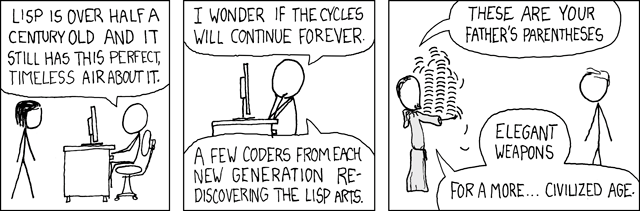 http://xkcd.com/297/
LISP invented around 1959 by 
John McCarthy (9/4/27-10/23/2011)
Invented garbage collection
Fall 2011
CSE341: Programming Languages
12
Parentheses matter
You must break yourself of one habit for Racket: 

Do not add/remove parens because you feel like it 
Parens are never optional or meaningless!!!

In most places (e) means call e with zero arguments

So ((e)) means call e with zero arguments and call the result with zero arguments

Without static typing, often get hard-to-diagnose run-time errors
Fall 2011
CSE341: Programming Languages
13
Example
Correct: 


Treats 1 as a zero-argument function (run-time error):


Gives if 5 arguments (syntax error)


3 arguments to define (including (n)) (syntax error)


Treats n as a function, passing it * (run-time error)
(define (fact n)(if (= n 0) 1 (* n (fact (- n 1)))))
(define (fact n)(if (= n 0) (1)(* n (fact (- n 1)))))
(define (fact n)(if = n 0 1 (* n (fact (- n 1)))))
(define fact (n)(if (= n 0) 1 (* n (fact (- n 1)))))
(define (fact n)(if (= n 0) 1 (n * (fact (- n 1)))))
Fall 2011
CSE341: Programming Languages
14
Dynamic typing
Will spend a later lecture contrasting static typing (e.g., ML) with dynamic typing (e.g., Racket)

For now:
Frustrating not to catch “little errors” like (n * x) until you test your function
But can use very flexible data structures and code without convincing a type checker that it makes sense

Example: 
A list that can contain numbers or other lists
Assuming lists or numbers “all the way down,” sum all the numbers…
Fall 2011
CSE341: Programming Languages
15
Example
(define (sum xs)
  (if (null? xs)
      0
      (if (number? (car xs))
          (+ (car xs) (sum (cdr xs)))
          (+ (sum (car xs)) (sum (cdr xs))))))
No need for a fancy datatype binding, constructors, etc.
Works no matter how deep the lists go
But assumes each element is a list or a number
Will get a run-time error if anything else is encountered
Fall 2011
CSE341: Programming Languages
16
Better style
Avoid nested if-expressions when you can use cond-expressions instead
Can think of one as sugar for the other

General syntax: (cond [e1a e1b] [e2a e2b] … [eNa eNb])
Good style: eNa should be #t

Example:
(define (sum xs)
  (cond [(null? xs) 0]
        [(number? (car xs))
         (+ (car xs) (sum (cdr xs)))]
        [#t
         (+ (sum (car xs)) (sum (cdr xs)))]))
Fall 2011
CSE341: Programming Languages
17
A variation
We could change our spec to say instead of errors on non-numbers, we should just ignore them (same as adding 0)

So this version can work for any argument in all of Racket – will never raise an error
Compare carefully, we did not just add a branch
(define (sum arg)
  (cond [(null? arg) 0]
        [(number? arg) arg]
        [(list? arg)
         (+ (sum (car arg)) (sum (cdr arg)))]
        [#t 0]))
Fall 2011
CSE341: Programming Languages
18
Local bindings
Racket has 4 ways to define local variables
let
let*
letrec
define

Variety is good: They have different semantics
Use the one most convenient for your needs, which helps communicate your intent to people reading your code
If any will work, use let
Will help us better learn scope and environments

Like in ML, the 3 kinds of let-expressions can appear anywhere
Fall 2011
CSE341: Programming Languages
19
Let
A let expression can bind any number of local variables
Notice where all the parentheses are

The expressions are all evaluated in the environment from before the let-expression
Except the body can use all the local variables of course
This is not how ML let-expressions work
Convenient for things like (let ([x y][y x]) …)
(define (silly-double x)
  (let ([x (+ x 3)]
        [y (+ x 2)])
     (+ x y -5)))
Fall 2011
CSE341: Programming Languages
20
Let*
Syntactically,  a  let* expression is a let-expression with 1 more character

The expressions are evaluated in the environment produced from the previous bindings
Can repeat bindings (later ones shadow)
This is how ML let-expressions work
(define (silly-double x)
  (let* ([x (+ x 3)]
         [y (+ x 2)])
     (+ x y -8)))
Fall 2011
CSE341: Programming Languages
21
Letrec
Syntactically,  a  letrec expression is also the same

The expressions are evaluated in the environment that includes all the bindings





Needed for mutual recursion 
But expressions are still evaluated in order: accessing an uninitialized binding would produce #<undefined> 
Would be bad style and surely a bug
Remember function bodies not evaluated until called
(define (silly-triple x)
  (letrec ([y (+ x 2)]
           [f (lambda(z) (+ z y w x))]
           [w (+ x 7)])
     (f -9)))
Fall 2011
CSE341: Programming Languages
22
More letrec
Letrec is ideal for recursion (including mutual recursion)






Do not use later bindings except inside functions
This example will return #<undefined> if x is true
(By the way, everything is true except #f)
(define (silly-mod2 x)
  (letrec 
   ([even? ((x)(if (zero? x) #t (odd? (- x 1))))]
    [odd?  ((x)(if (zero? x) #f (even? (- x 1))))])
     (if (even? x) 0 1)))
(define (bad-letrec x)
  (letrec ([y z]
           [z 13])
     (if x y z)))
Fall 2011
CSE341: Programming Languages
23
Local defines
In certain positions, like the beginning of function bodies, you can put defines
For defining local variables, same semantics as letrec
(define (silly-mod2 x)
  (define (even? x)(if (zero? x) #t (odd? (- x 1))))
  (define (odd? x) (if (zero? x) #f (even?(- x 1))))
  (if (even? x) 0 1))
Fall 2011
CSE341: Programming Languages
24
Top-level
The bindings in a file / module work like local defines, i.e., letrec
Like ML, you can refer to earlier bindings
Unlike ML, you can refer to later bindings
But refer to later bindings only in function bodies
Detail: Will get an error instead of #<undefined> 
Unlike ML, cannot define the same variable twice in module
Would make no sense; can’t have both in environment

If each file is its own module, what is externally visible and how do you refer to bindings in other files?
Later lecture
See usage notes for a way to test homework from a second file
Fall 2011
CSE341: Programming Languages
25